Япония – страна восходящего солнца.



Презентацию подготовила:
Учитель географии МБОУ «Школа № 22»
г.о. Балашиха 
Кулагина С.А.
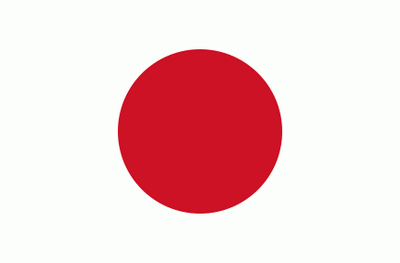 Япония – древнее государство, история которого насчитывает более 1,5 тыс. лет
Древнее название страны – ЯМАТО.
Японцы называют ее Ниппон или Нихон, т.е. СТРАНА ВОСХОДЯЩЕГО СОЛНЦА.
Токио – столица Японии
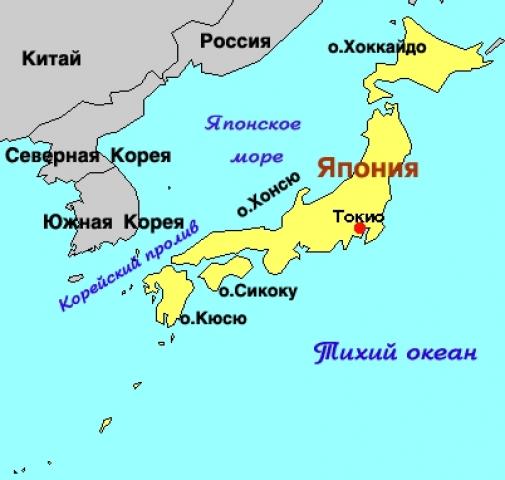 Горы – топографическая черта Японии.
В стране 188 вулканов, более 40 из них – активные.
Ежегодно происходит до 15 тысяч землетрясений.
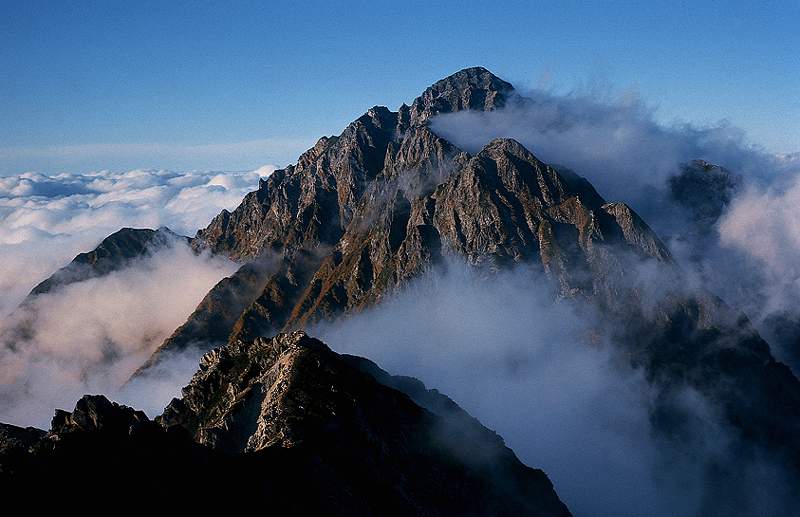 Тайфуны – ветры ураганной силы.
Ежегодно над Японией проносится до 10 тайфунов.
Тайфуны – причина сильных наводнений.
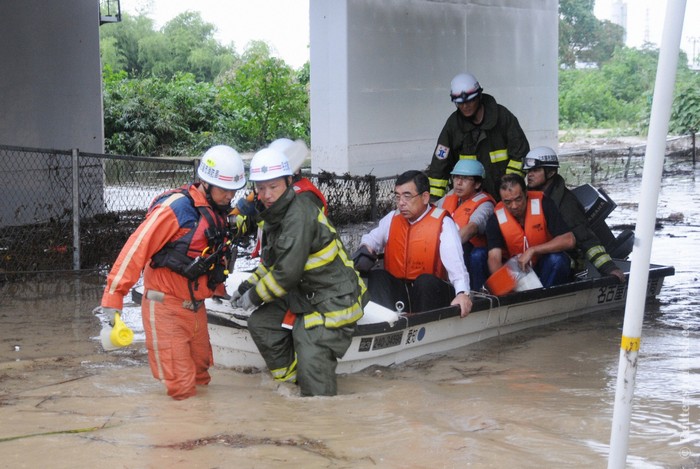 Цунами – волны ураганной силы до нескольких десятков метров высотой
Лесистость Японии около 60%
Леса занимают 2/3 территории страны.

Гидроэнергетика развита слабо (около 2% от производства эл/энергии в стране).
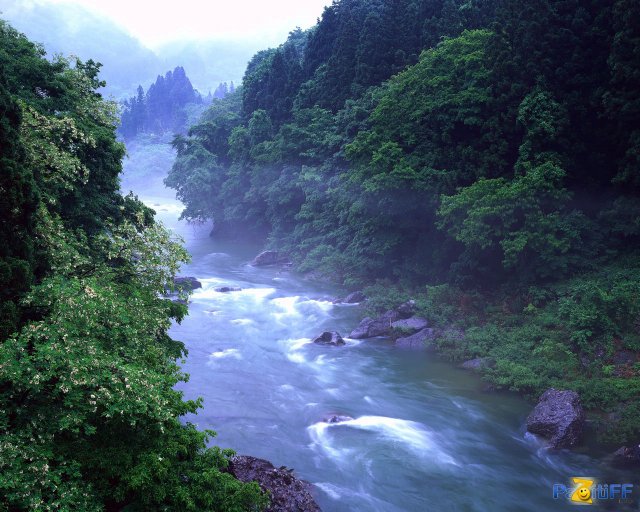 Бонсай – миниатюрные сады
Сакура –волнение и восхищение японцев
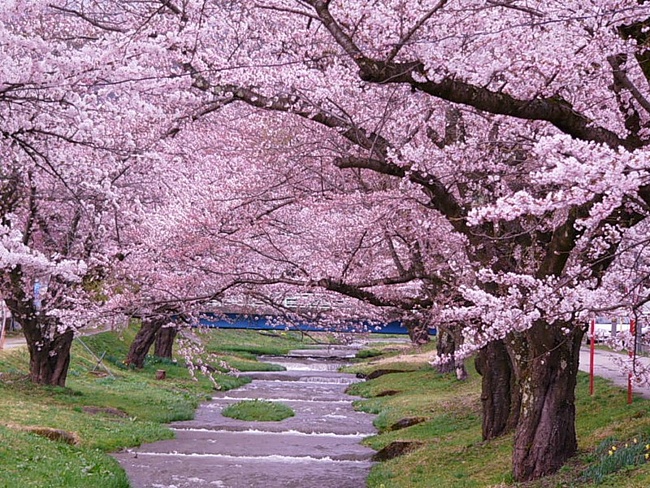 Чаепитие в Японии – это целый обряд
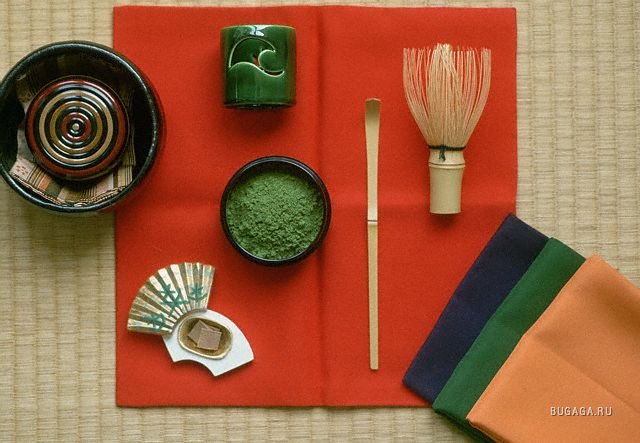 Население  японии
Численность 127 млн. человек;
Плотность – 336 чел./кв. км;
Средняя продолжительность жизни превышает 80 лет.
Это нация здоровых людей.
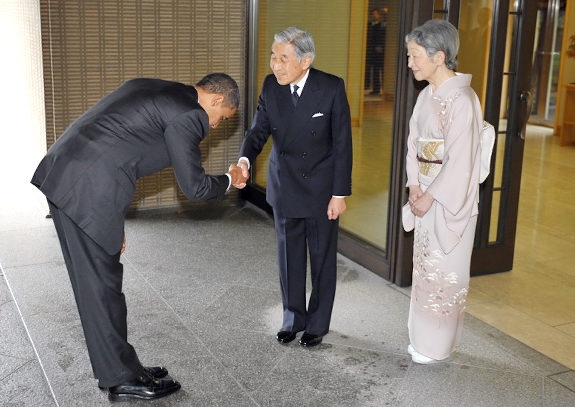